Two methods to observe tutorial

Standard Method
This method allows presentation to be resized  to user preference.

Slide Show Method (Example below)
Presentation fills entire screen
Click on Slide Show tab at top of screen
Click icon <From Beginning>

Note: 	Either method; to advance click the progression arrow in the bottom right corner of each slide or press the down-arrow key.
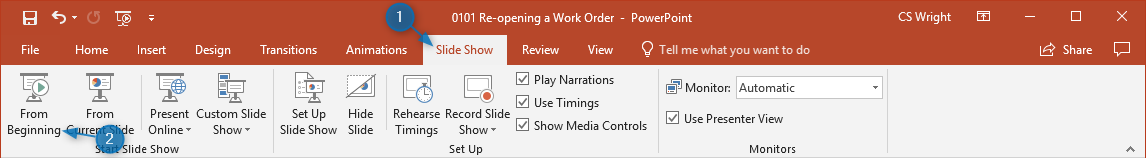 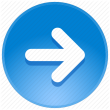 Welcome to 
BSIP 101
Transaction Procedures

Display Equipment
Orders & Operations
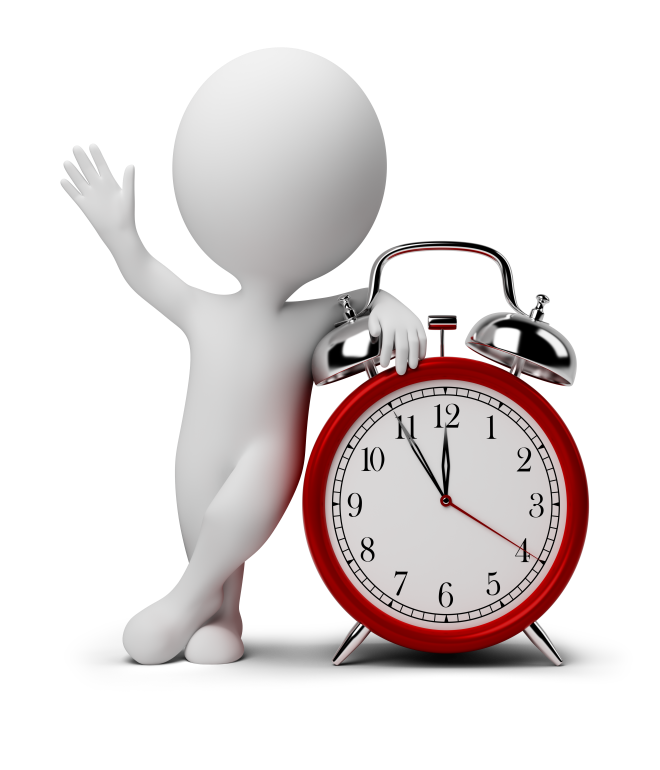 Instructor:	Stephen Wright	DPI Technical Consultant
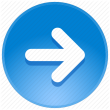 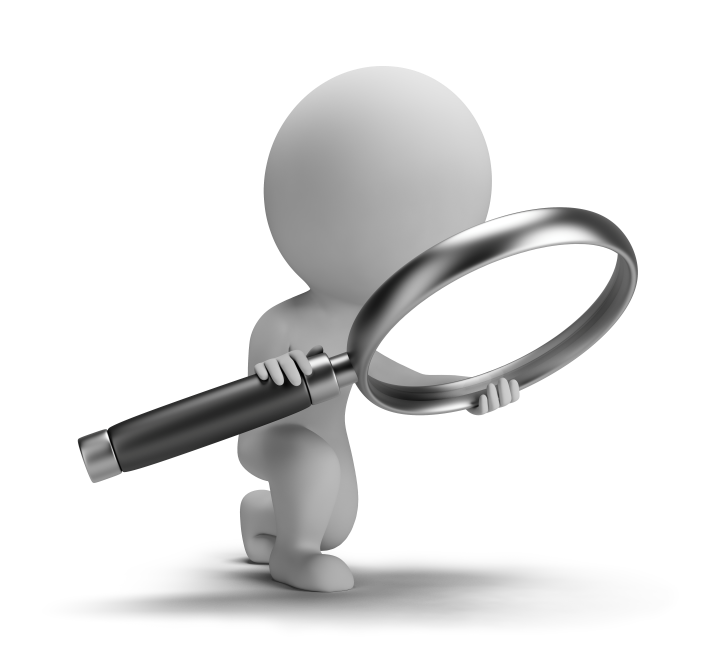 Purpose:	Produce a report that displays equipment orders and operations
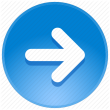 One transaction is required to complete this procedure:
IW49N
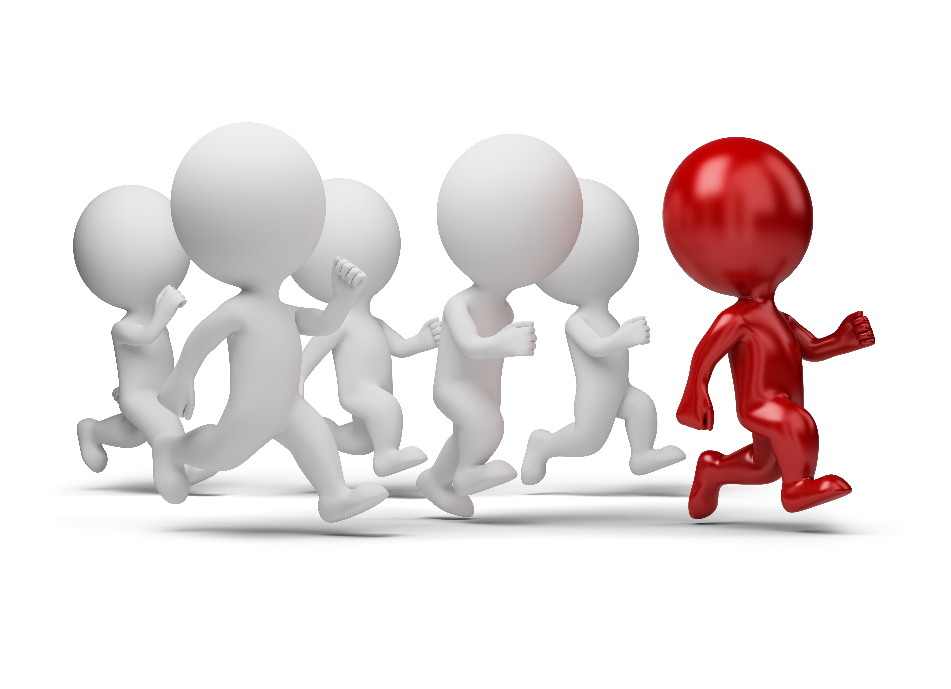 Let’s get started -
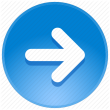 Window:
SAP R/3 Easy Access
 
Input IW49N; or
Favorites menu, <Select> transactionIW49N – Display Orders and Operations (Vehicle History)
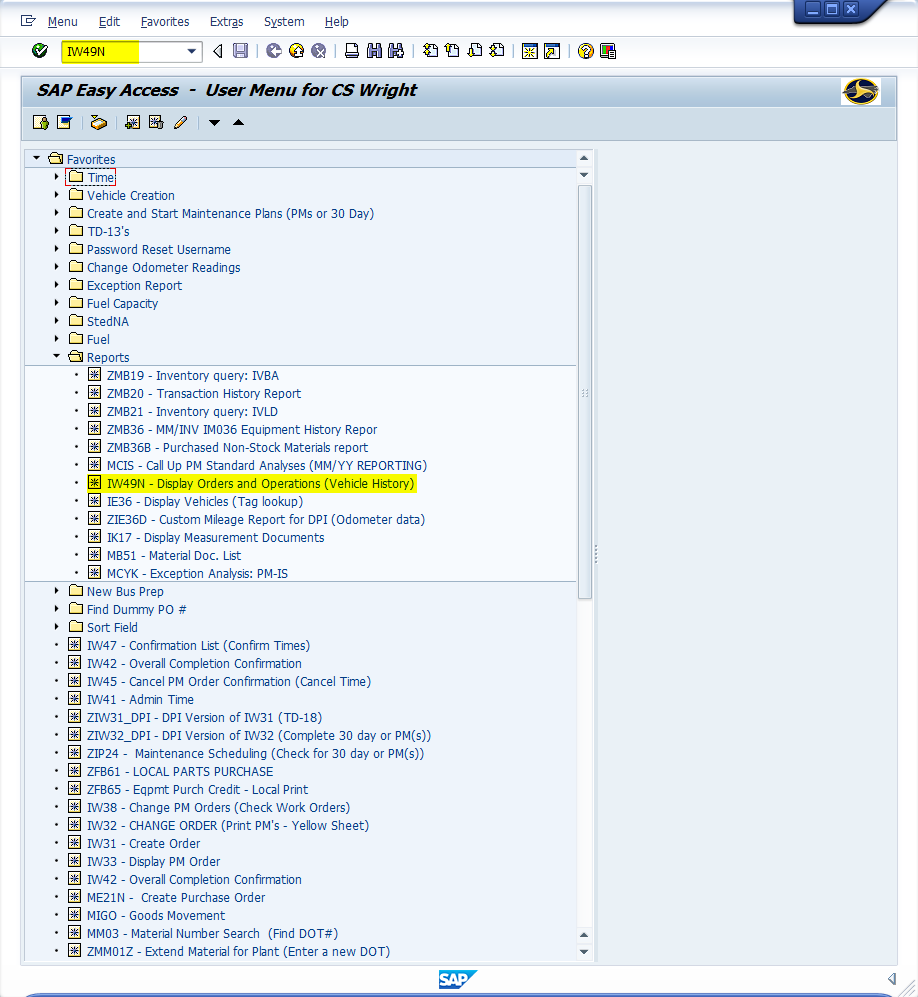 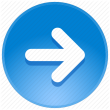 Window opens:
Display Orders and Operations:  Selection of Orders and Operations

<Check> Completed Field 

Input Equipment Field; (Go to Slide 8)
Or
<Click> within the Equipment field
<Click> Matchcode icon 

Tip:	Matchcode icon demonstrated on the next slide
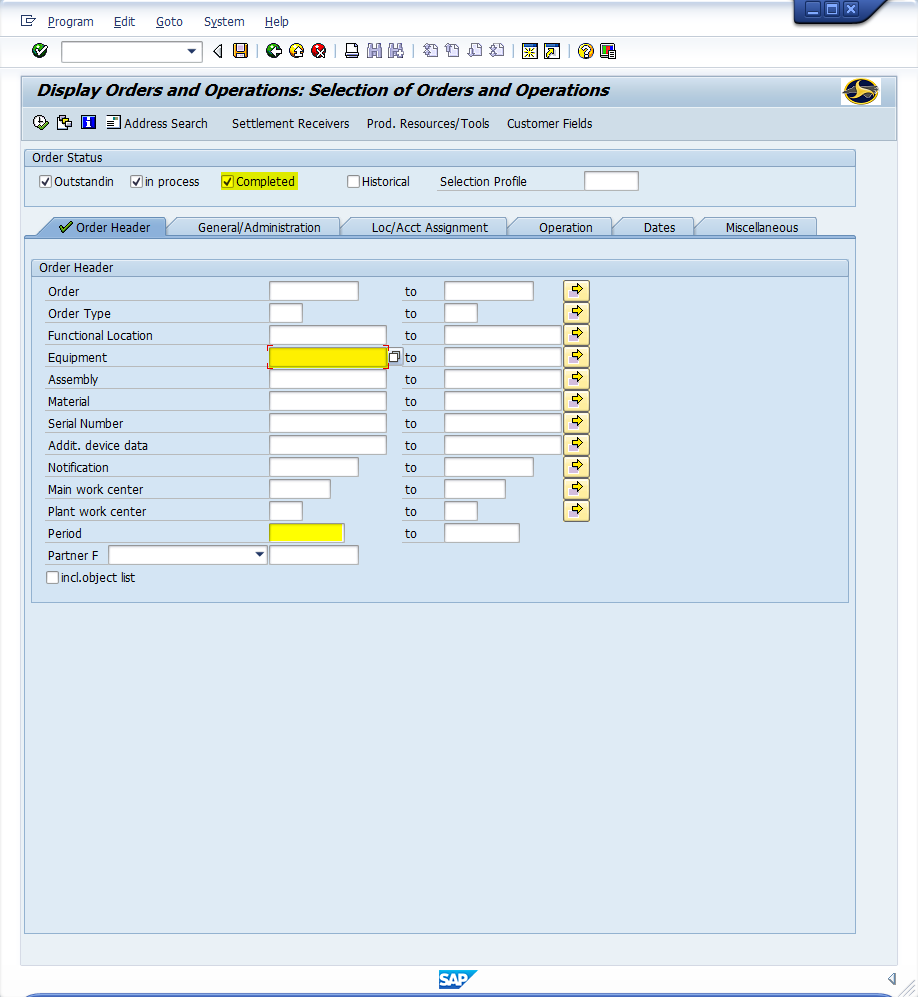 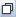 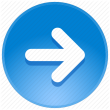 Window opens:
Display Equipment: Equipment Selection

Inventory number – Input SAP inventory number (General Data Section)
<Click> Execute icon
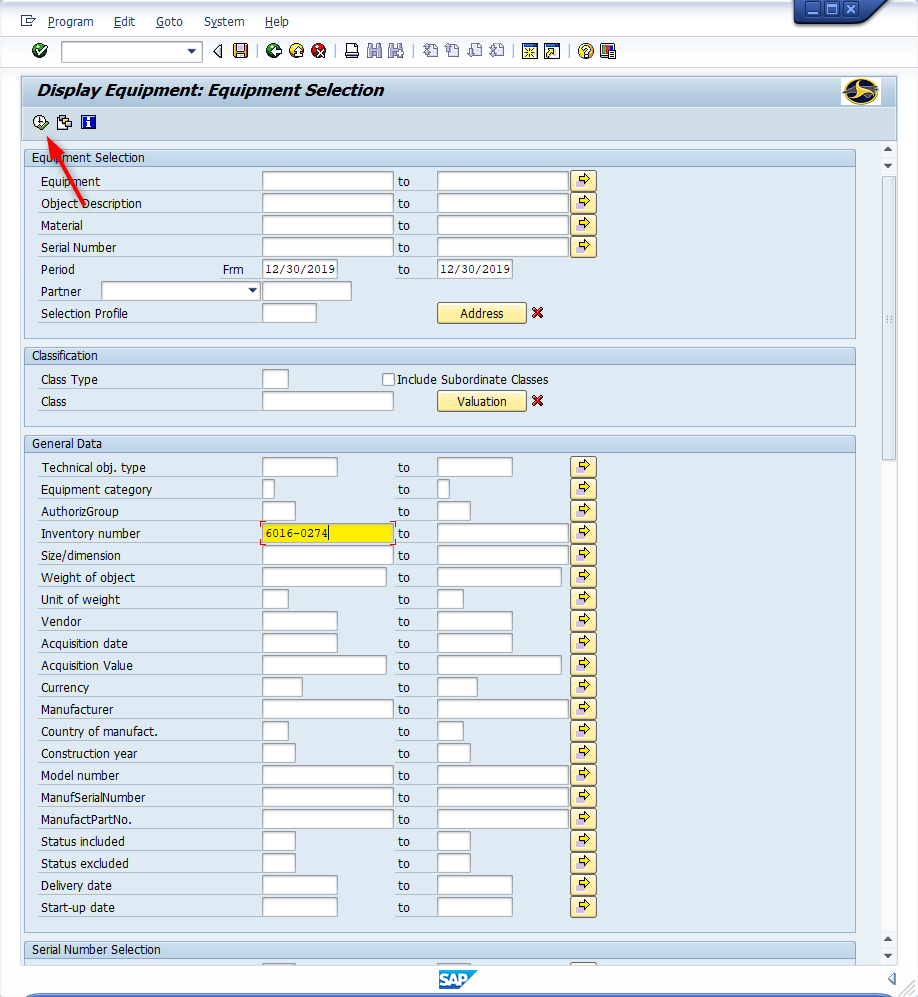 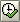 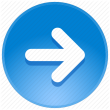 Window opens:
Display Orders and Operations:  Selection of Orders and Operations - 
Order Header Tab

Period Field – Input beginning and ending dates for span tracking.  (i.e., 01/01/2019 to 12/30/2019)
<Click> Operation Tab
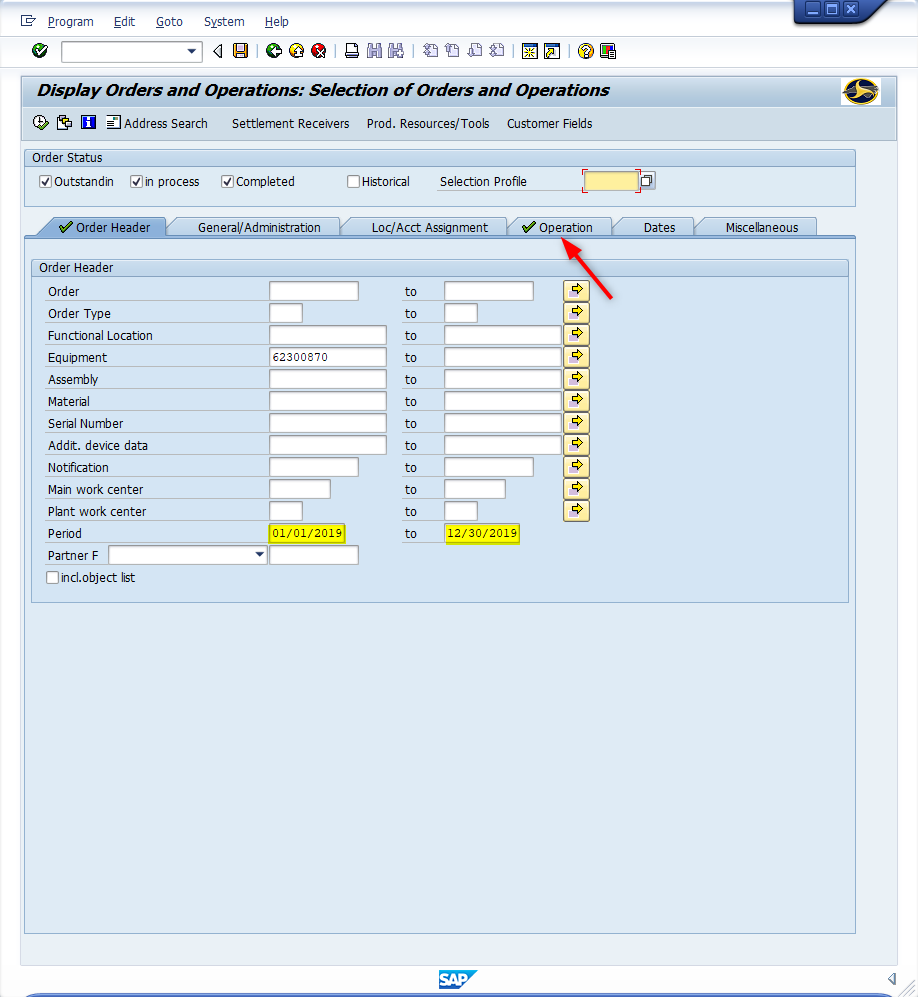 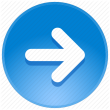 Window opens:
Display Orders and Operations:  Selection of Orders and Operations - 
Operation Tab

Standard test key Field -  (Optional) Input first 7 digits of the VMRS code(i.e.,  Front Brakes and Drums = 013-001)
<Click> Execute Icon
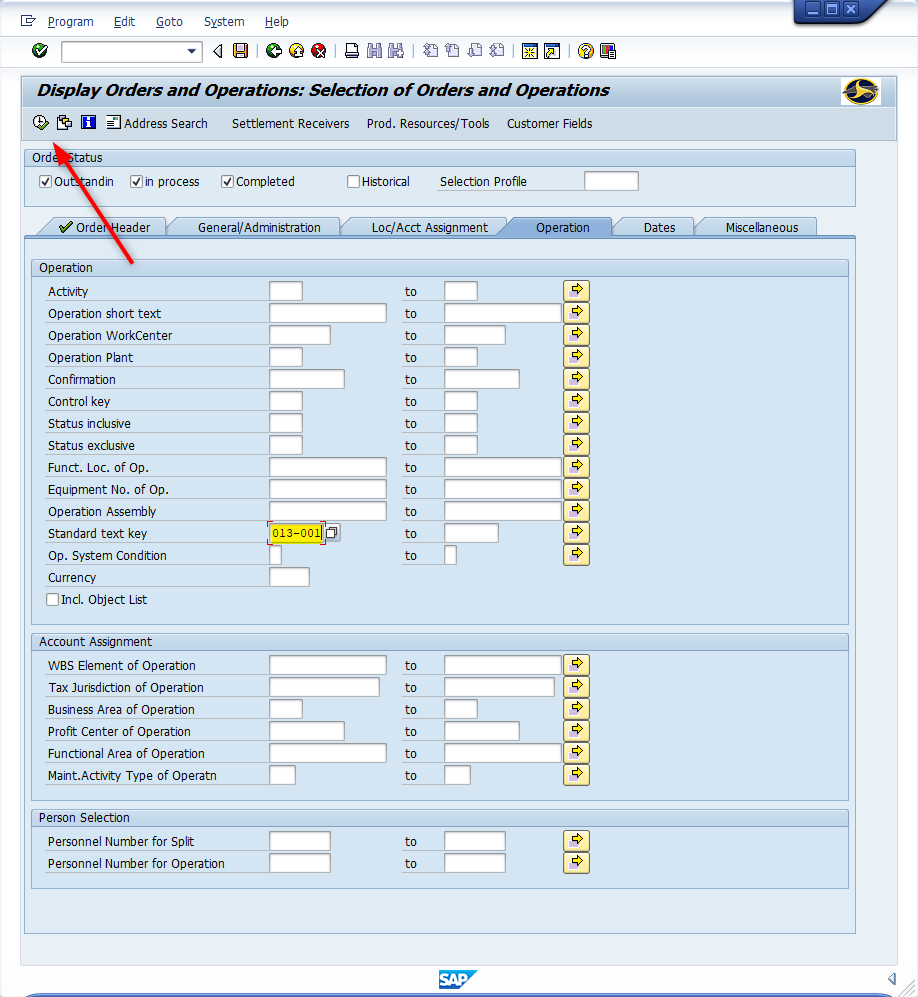 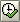 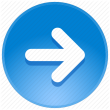 Window opens:
Display Orders and Operations:  List of Orders and Operations

<Click> Current Layout icon
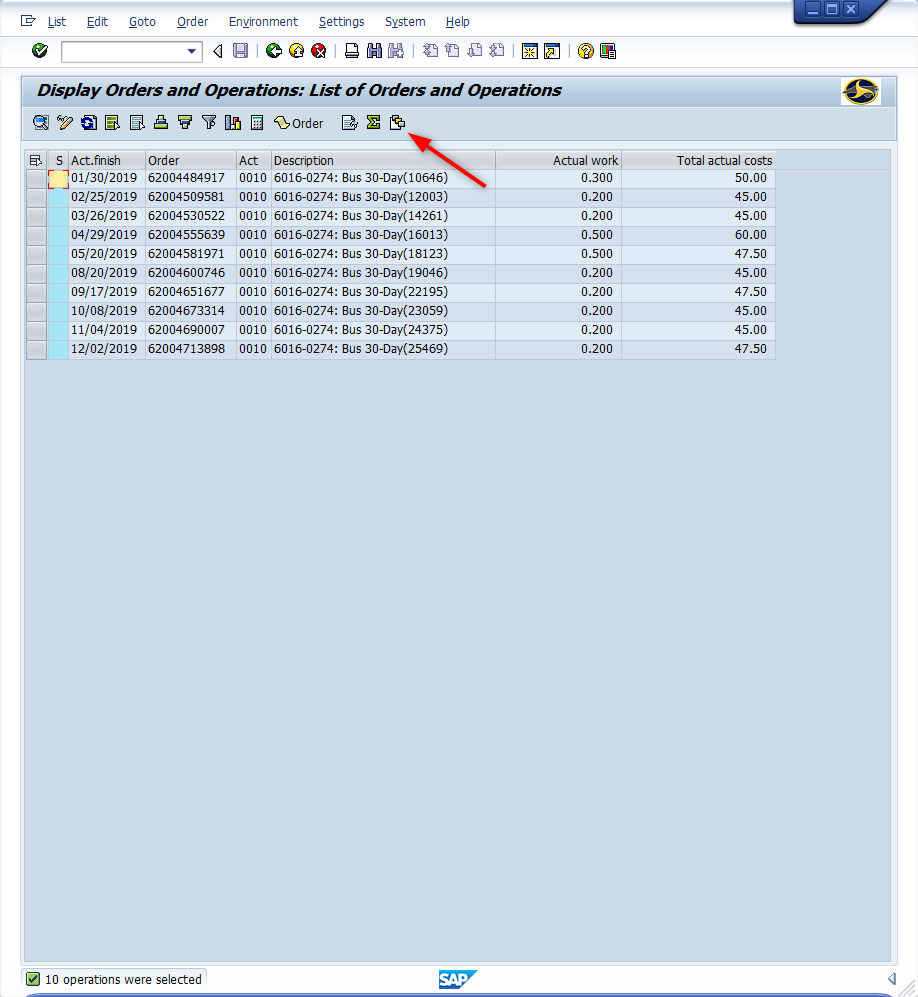 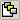 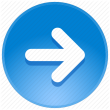 Window opens:
Change Layout

<Click> Column Name(Under Column Set) (Sorts Column Alphabetically)
<Double-Click> Columns
(Under Column Set) 
Actual finish (date)
Order
Activity
Description 
Actual work
Total actual costs
<Click> Save icon 

Tip:	Change Display column position
F8 – Shifts up (one increment)
F9 – Shifts down (one increment)
<Double-Click> -  Return to column set
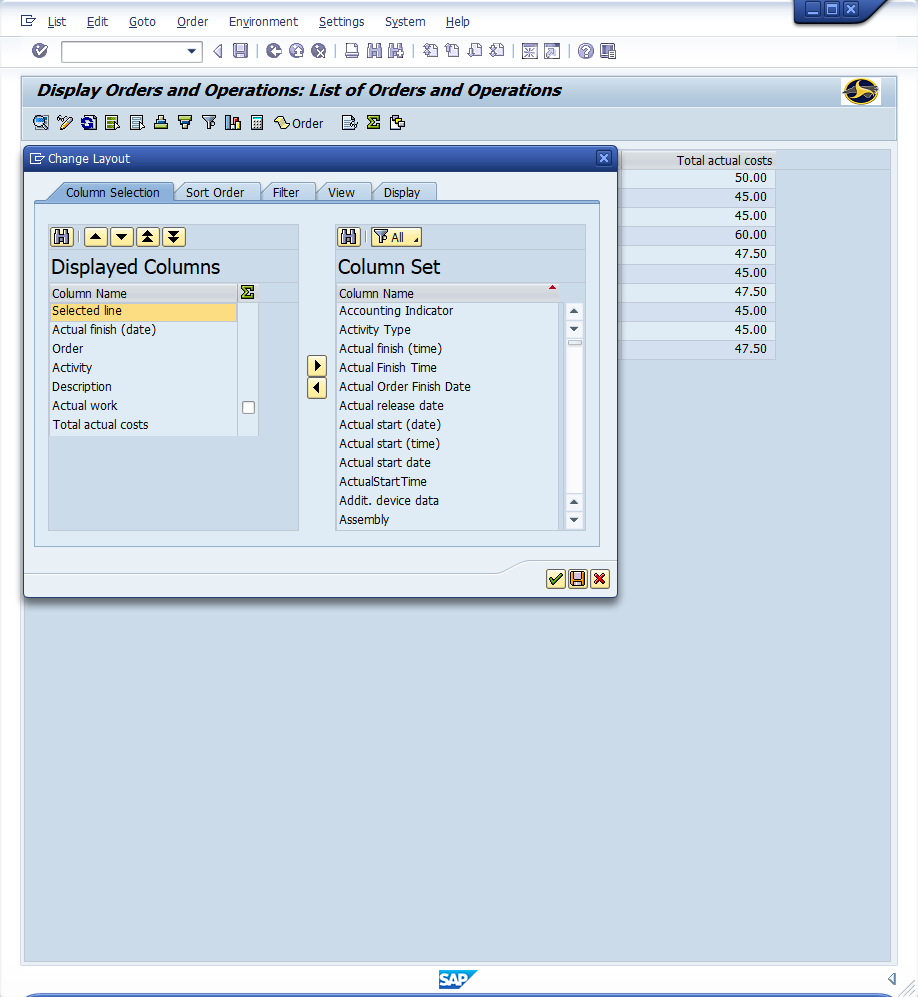 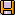 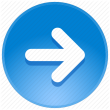 Window opens:
Save Layout

Save Layout Field – Input a descriptive name.  (i.e., IW49N)
Name Field – Input a name that meets the criteria you are searching; if this is the default table use something like “Master”
<Click> Continue icon	(Twice)
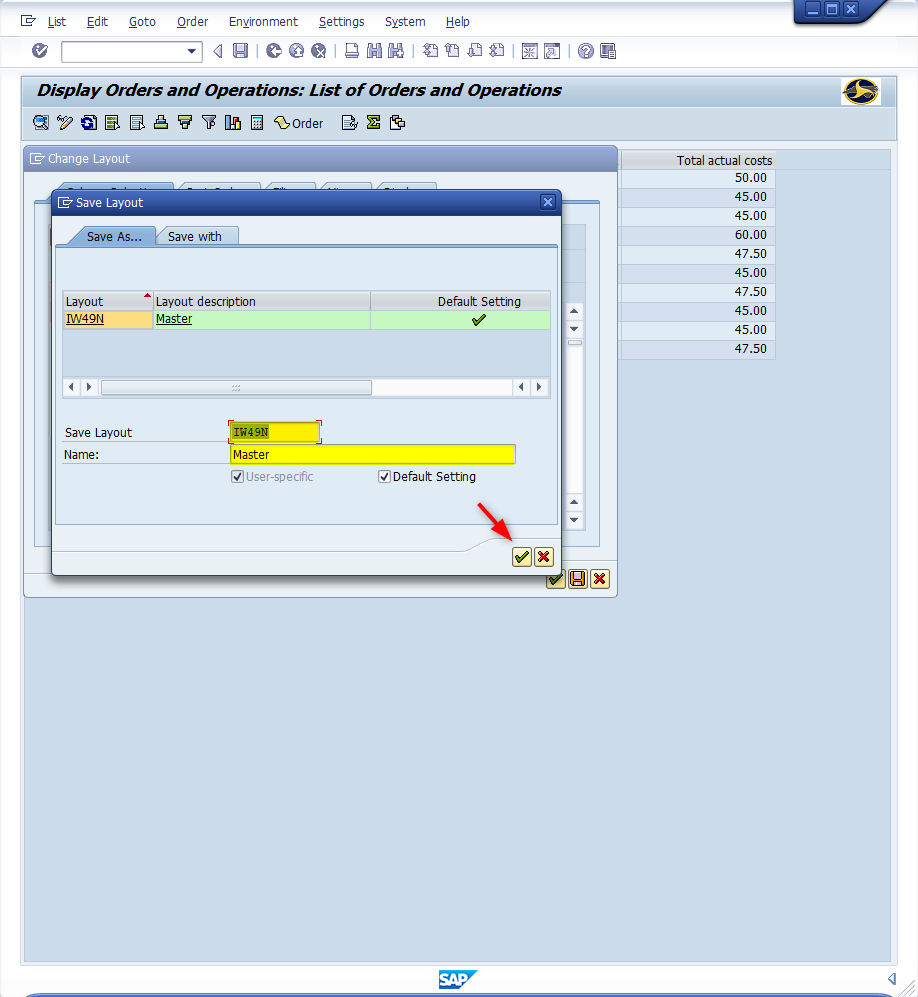 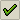 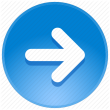 Window opens:
Display Orders and Operations:  List of Orders and Operations

Items to Note:
The same work order may be reported multi-time(s) if multi activity numbers are used.(i.e.,  62004694678 uses activity numbers 0010, 0020 and 0030)
Actual work is displayed per activity.
Caution!!!  Be careful of grabbing a Total Actual Costs value.  The value is the total per work order NOT per Activity.The cost to 62004694678 is $37.50 NOT $112.50
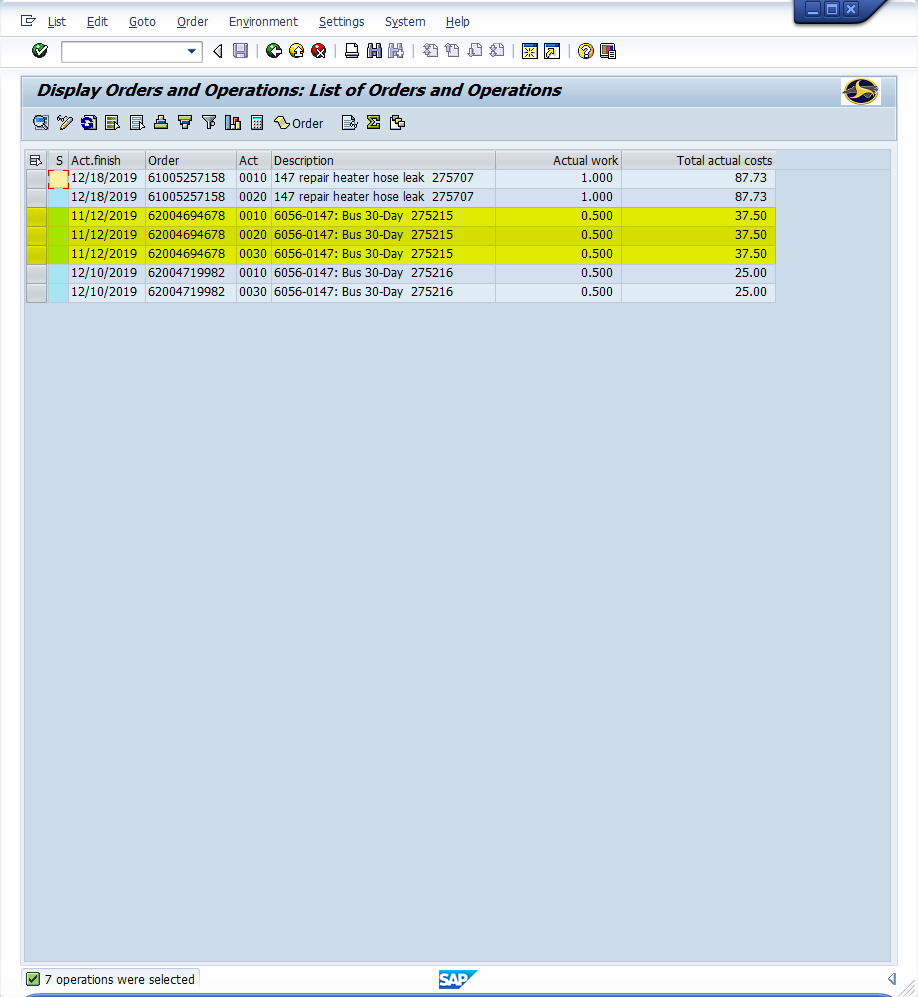 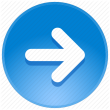 Window opens:
Display Orders and Operations:  List of Orders and Operations

Items to Note: (Continued)
<Click> on the column header “Order” (highlights column)
 <Click> Sort in Ascending Order iconThe table will display the work orders only once with all the activities beside the work order cell
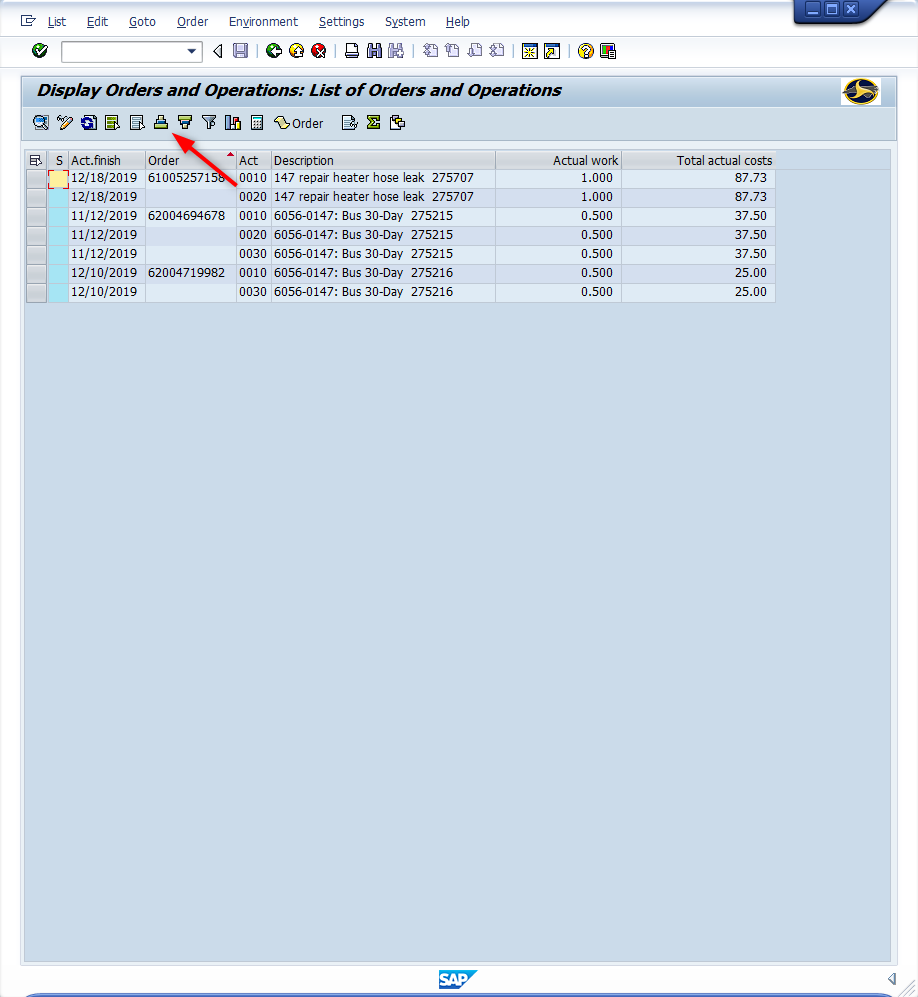 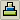 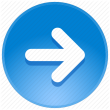 Questions
Email:  Stephen.Wright@dpi.nc.gov
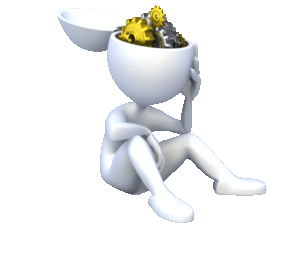 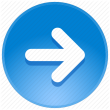 Thank You!
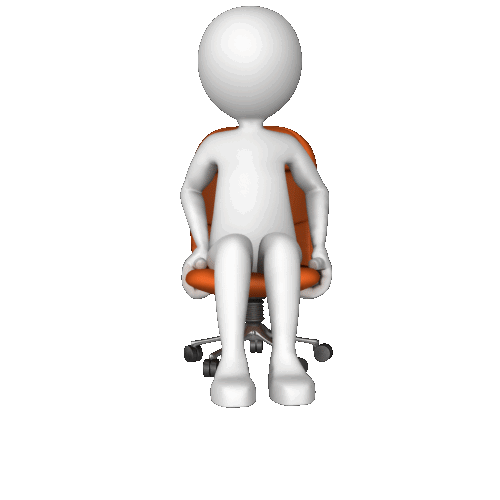 Stephen Wright
DPI Technical Consultant